Reference Solar Spectrum Considerations
Greg Kopp
Univ. of Colorado / LASP &
Max-Planck-Institut für Sonnensystemforschung
Disclaimer
I have no bias and I’m not presenting my “favorite” spectrum
I’m presenting an approach to creating a reference spectrum for the community
What Does Community Need?
Creating a reference with broad applicability requires addressing diverse community needs
Applications include
Solar physics (high time cadence; UV spectra)
Climate research (long-term variations with solar-cycle stability; accuracy)
Atmospheric modeling (UV spectra; seasonal stability)
What do users want? Everything!
Good spectral resolution
Broad spectral range
Different solar-activity types
Suggested Approach
Use a composite: Reference will require a composite with inputs from several instruments
No single instrument provides full spectral range with narrowest spectral resolution
Enhance with solar-atmospheric models: NLTE solar-atmospheric models can provide spectral resolution and range not achieved by accurate, space-based instruments
But these rely on space-based instruments for absolute accuracy
Time-extend with solar-irradiance models: Solar-irradiance models can relate spectra under different temporal and activity conditions
Can extend to times when observations were unavailable
Get Beyond Individual(’s) Spectra
Need to fill in a table of possible inputs rather than focus on each individually
Speakers should provide perspective on their presented spectra for it to be beneficial to group
Example
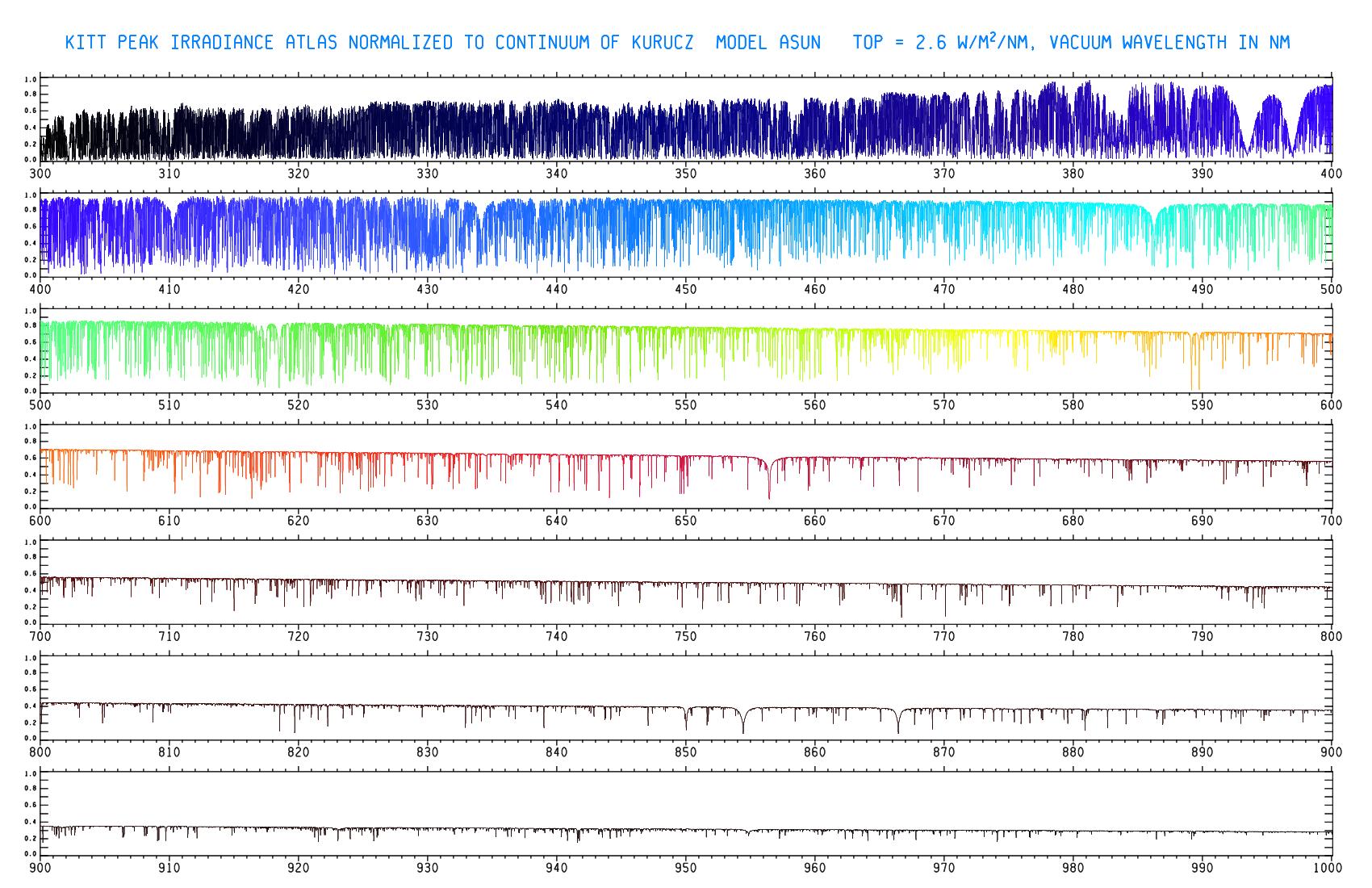 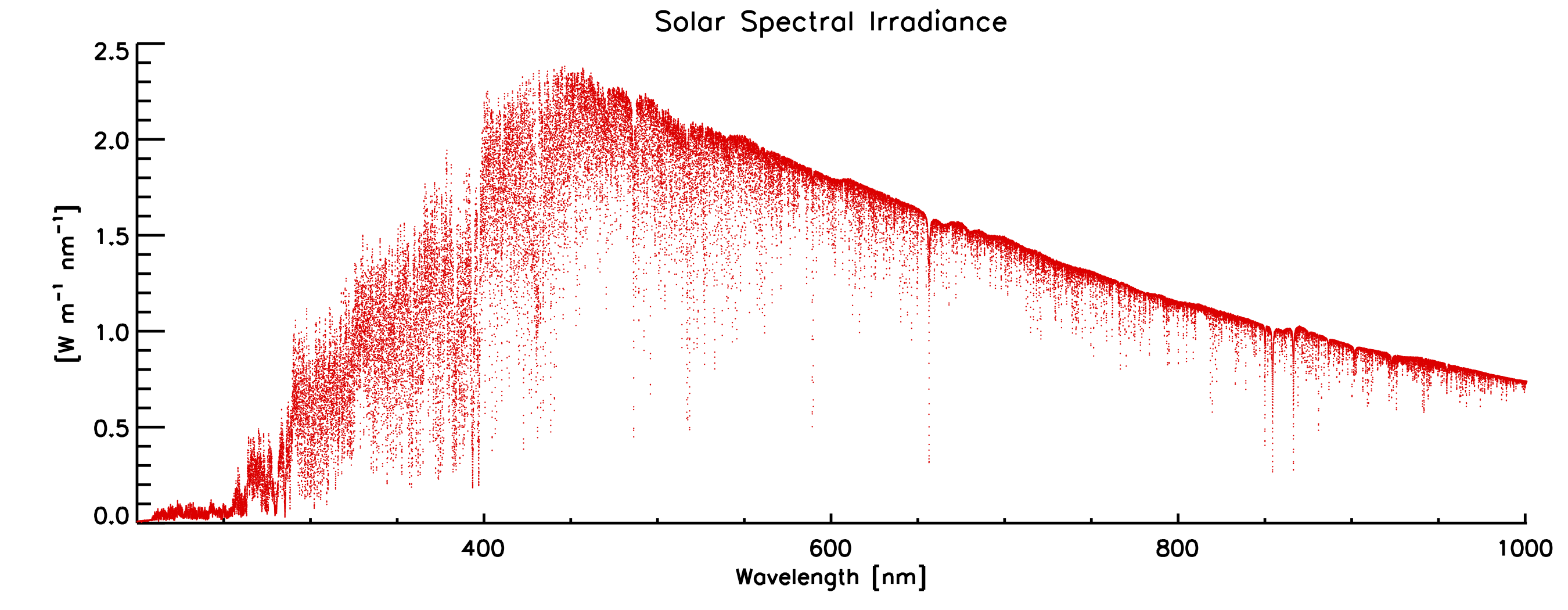 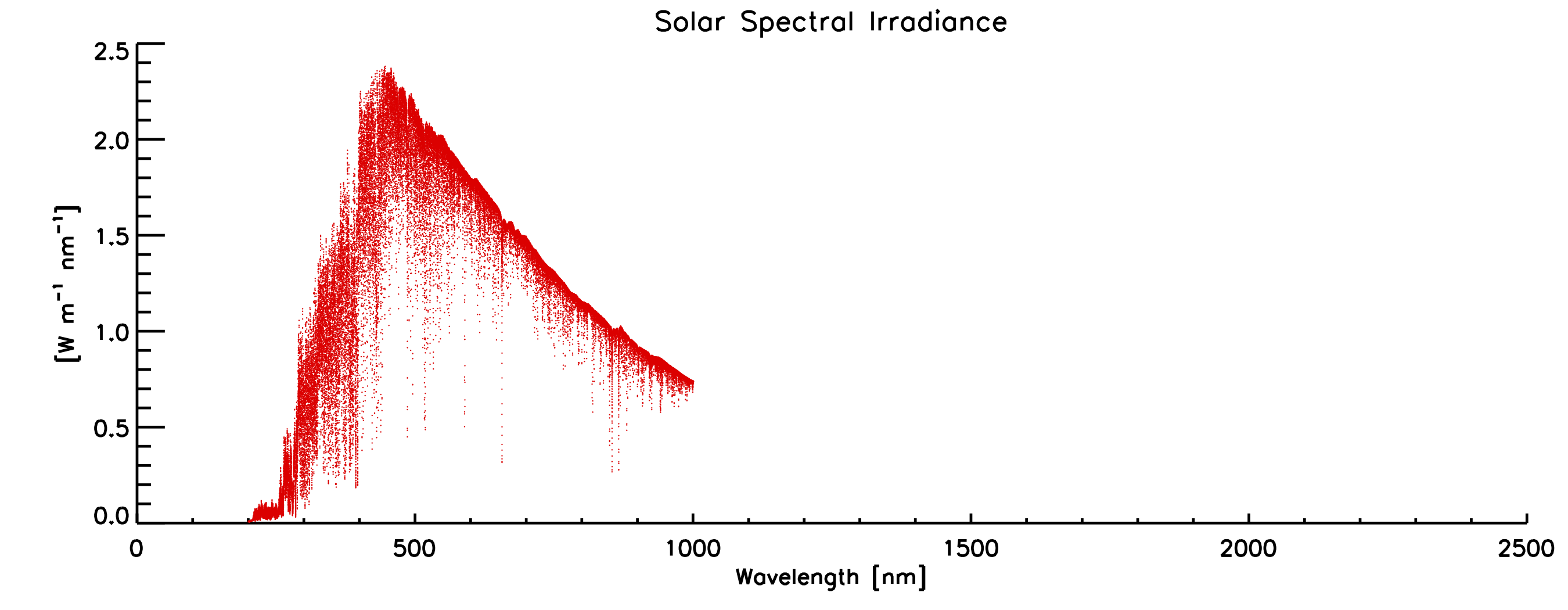 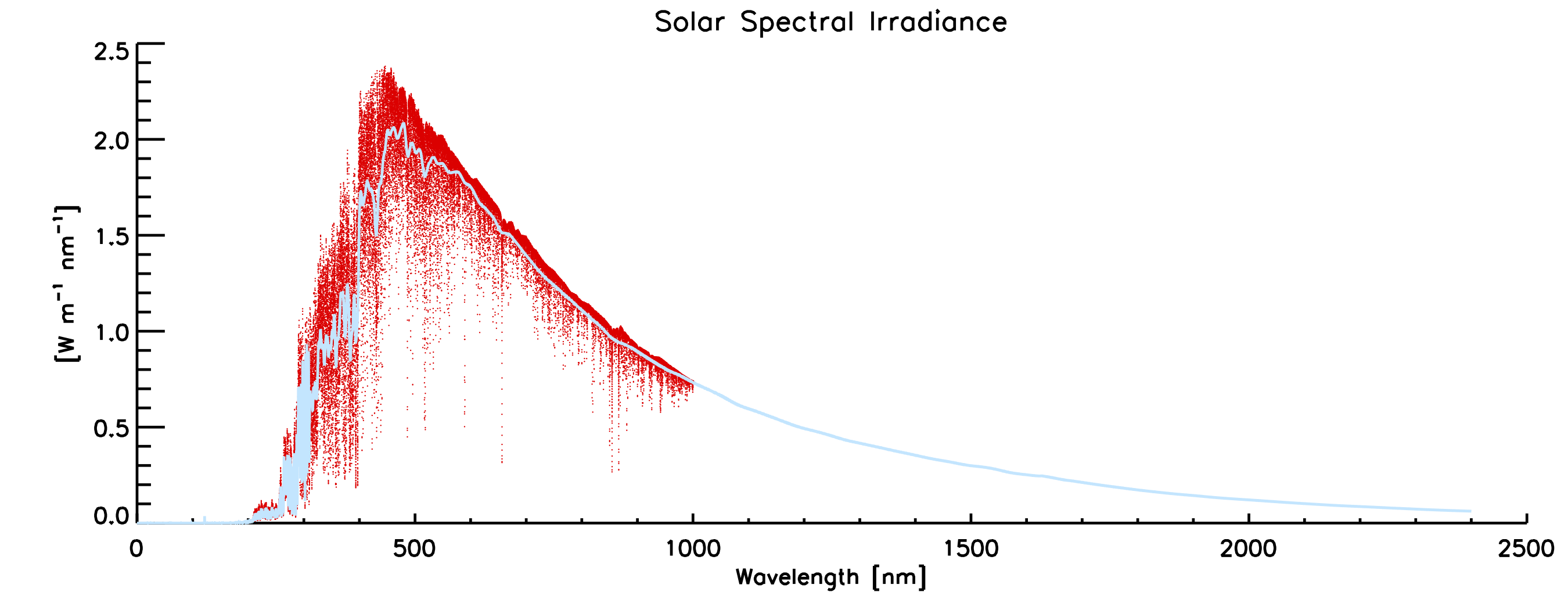 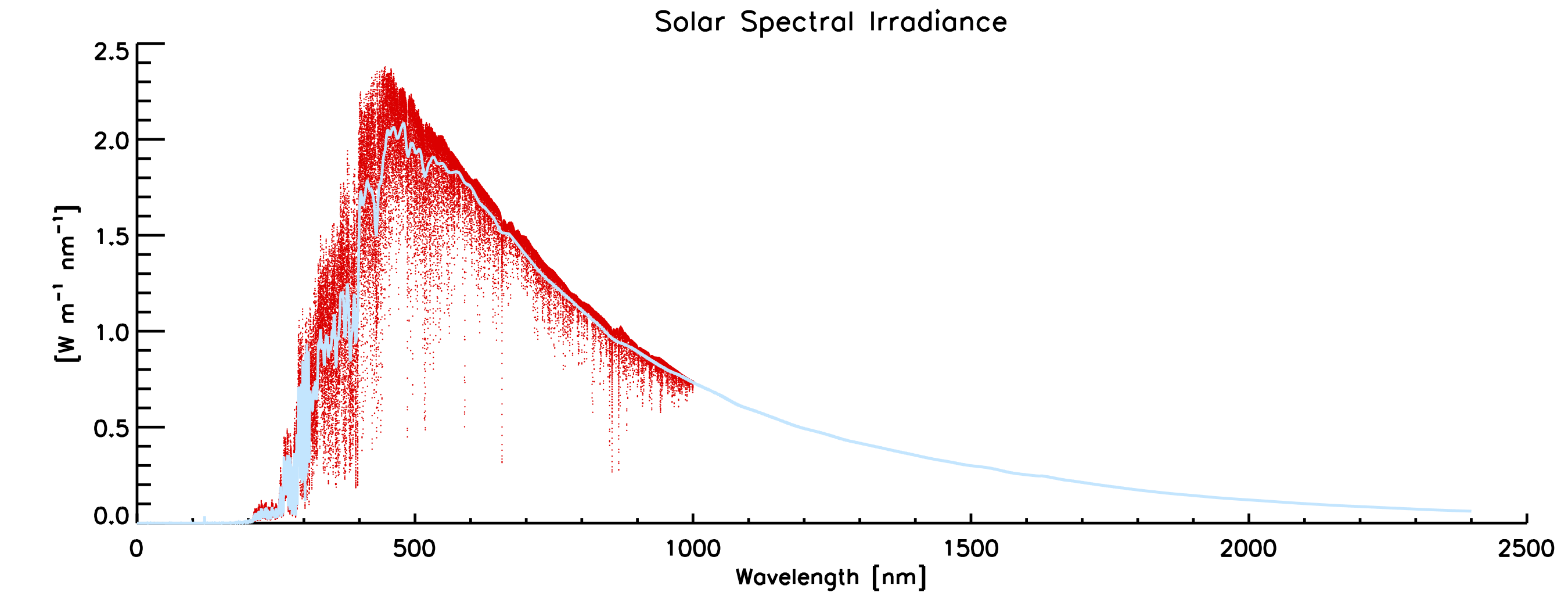 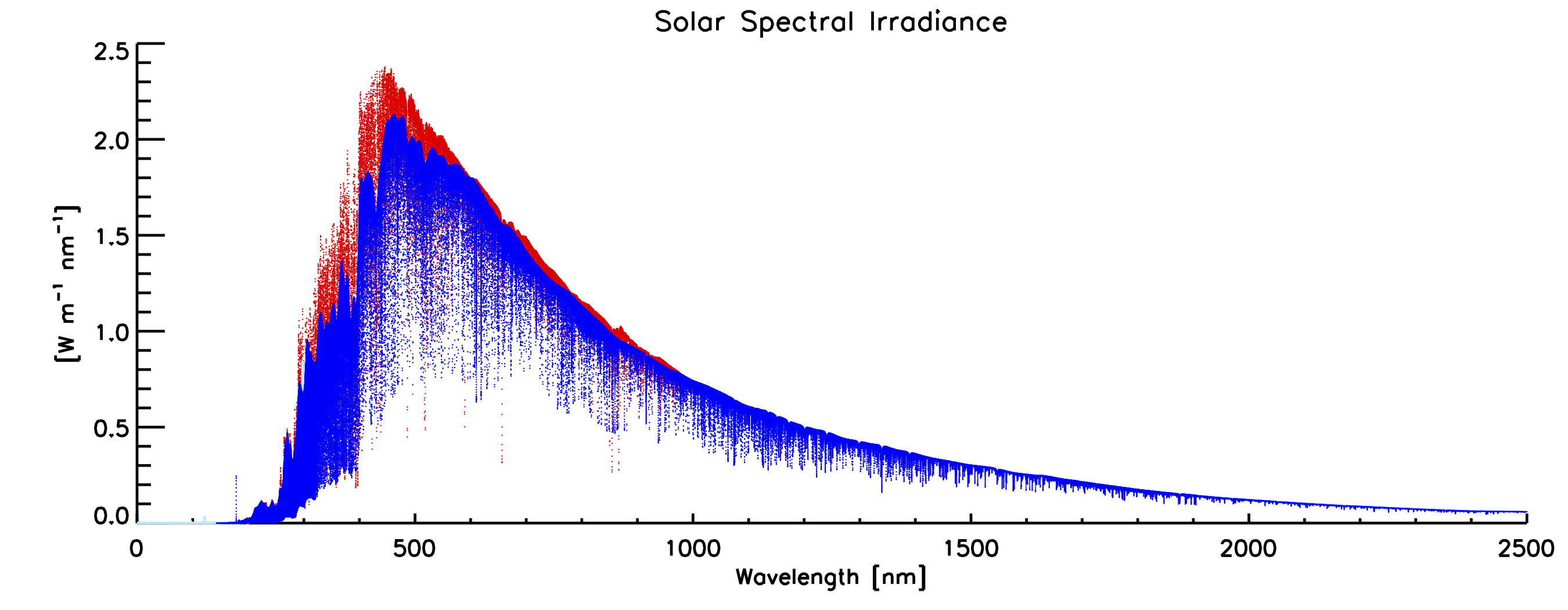 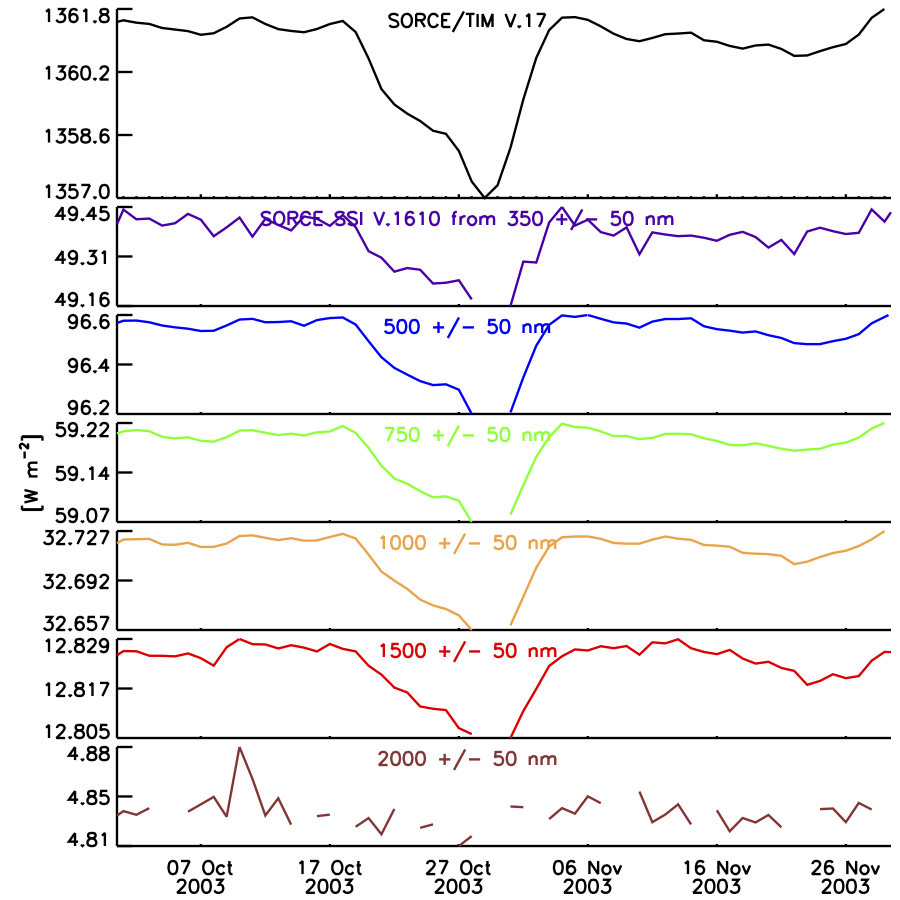 Start with SAO2010
Measurement-based high spectral resolution
Scale absolute value and spectrally extend with WHI
Includes broad community inputs and represents multiple instruments
Improve spectral resolution with physics-based model
Scale model values to spectrum over instrumental spectral profiles
Extend to alternate time domains with solar-irradiance model
Creating a Reference Spectrum – Summary
Get a high-level overview of possible input spectra
Consolidate summary of spectral range, resolutions, accuracies, times, etc.
Identify which spectra provide the best qualities
i.e. absolute accuracy, spectral resolution, etc.
Combine into a composite spectrum
Emphasize accurate absolute value over spectral resolution or range
Space-based data have best absolute accuracy
Add spectral resolution from physics-based model
Physics-based models have best spectral resolution
Scale to absolute value from most accurate measurement-based spectra
Allow for temporal variations via irradiance models
Needed for climate and solar-physics research